THE PUBLIC SERVICE AMENDMENT BILL AND THE PUBLIC ADMINISTRATION MANAGEMENT AMENDMENT BILL
Department of Public Service and Administration
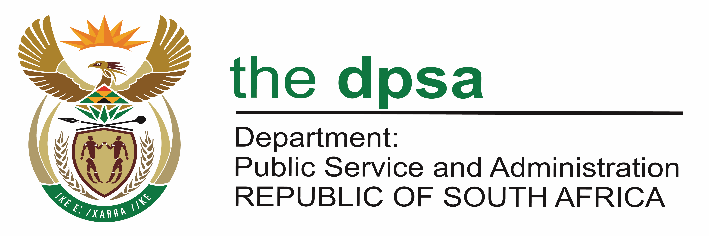 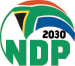 “Growing South Africa together for a 
capable and ethical Public Service”
1
PRESENTATION OUTLINE
2
Context
Processes
The Public Service Amendment Bill, 2023
The Public Administration Management Amendment Bill, 2023
CONTEXT
3
The process to amend the Public Service Act, 1994 and the Public Administration Management Act, 2014 was initiated in 2019.
The Bills are adopt a holistic approach to public administration looking at all pillars of the public administration –
Citizens- how do citizens benefit from the public administration?
Government- how does Government meet its obligations to the citizens of South Africa?
The service- how the public administration renders the service to meet the demands of the citizens and to ensure that Government’s obligations are fulfilled.
The employees in the public administration- what is expected from public servants to ensure that the service is properly rendered.
The genesis of the provisions arise from, amongst others, the National Development Plan, changes in labour legislation and policy, the objectives of the Single Public Administration Initiative, the Professionalisation Framework and the Response Plan of the President to the Zondo Report.
The Bills seek to-
create a public administration that is people-centered, cohesive, synergised, efficient and effective;
strengthen the existing legislation to ensure that the public service functions and is structured to execute the lawful policies of government as contemplated in section 197 of the Constitution; 
professionalise the public administration to ensure that the values and principles contained in section 195 of the Constitution are realised;
improve the State’s capacity (employees with the necessary skills and attributes) and capability (systems, structures, processes, governance instruments, technologies and innovation) to deliver services to the citizens of the country.
PROCESSES
4
The Bills were published for public comment in the Government Gazette on 6 April 2021.
Extensive comments were received on both the Public Service Amendment Bill and the Public Administration Management Amendment Bill.
Bills were extensively consulted at the relevant Bargaining Councils and processed through NEDLAC.
The parties at NEDLAC have agreed to the redrafted Bill after intensive engagements.
The necessary legislative processes, including certification and SEIAS,  have been followed and the Bills are now presented to the Committee for consideration.
PUBLIC SERVICE AMENDMENT BILL, 2023
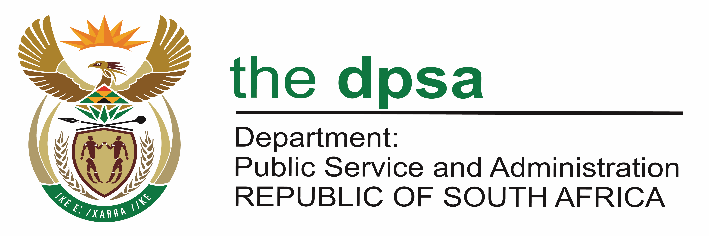 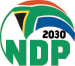 “Growing South Africa together for a 
capable and ethical Public Service”
5
PUBLIC SERVICE AMENDMENT BILL, 2023
6
The Public Service Act, 1994 (The Principal Act) was last amended in 2007 through the Public Service Amendment Act 30 of 2007 to introduce a new dispensation in the public service in line with the basic values and principles contained in the Constitution and other legislative reforms applicable to the public service.

Following the proposed policy reforms initiated within government necessitated by the National Development Plan 2030 (NDP) and other policy imperatives, various court decisions relating to the field of public administration and matters identified by the South African Law Commission’s Report on legislation administered by the DPSA it has become necessary to review and also amend the Public Service Act.
CLAUSE 1- DEFINITIONS
7
Definitions have been amended for ease of interpretation and clarification-
“executive authority” was amended to clearly clarify that the President and Premier exercise authority over National HODs and Provincial HODs respectively.
“head of department” was amended to remove reference to employees acting as HODs as this create challenges in interpretation where those acting were not appointed in terms of section 12 of the Principal Act but perform these duties for a specific period.
A new definition of “Political Office” was inserted to support clause 15 which deals with the prohibition of heads of department and employees reporting directly to a head of department to holding political office (the position of chairperson, deputy chairperson, secretary, deputy secretary or treasurer of the party nationally or in a province, region or other area in which the party operates; or any position in the party equivalent to a position referred to irrespective of the title designated to the position). This definition is aligned to the Municipal Systems Act to ensure consistent approach.
CLAUSE 2- AMENDMENT TO SECTION 3 OF THE PRINCIPAL ACT
8
Section 3(1) of the Principal Act is amended to deal with the previous drafting of the Act. The powers of the MPSA remains the same.
Section 3(7) of the Principal Act is amended to deal with the powers of the executive authority to the extent that strategic powers are vested with the executive authority while administrative powers reside with a head of department (refer to amendments to section 7). 
This approach is crucial to achieving an efficient and professional public service as-
(a)	decision making becomes expedient and efficient if the decision-makers are closer to the administration;
(b)	accountability is enhanced if both administrative and concomitant financial responsibilities are located in one place;
(c)	heads of department and accounting officers are better able to align budgeting processes to human resource matters if they have vested powers in respect of both the Public Service Act and the Public Finance Management Act;
(d)	the conflicts and tension that sometimes arise between the executive authority and the head of department or accounting officer is less likely to impact on the administration of the department;
(e)	executive authorities are able to focus on the strategic matters and on their Constitutional obligations without having to deal with routine administrative matters; and
(f)	the head of department or accounting officer is ultimately accountable for the output and the performance of the administration.
CLAUSE 2- AMENDMENT TO SECTION 3 OF THE PRINCIPAL ACT CONT…
9
The amendment to section 3(7) of the Principal Act therefore proposes that an executive authority-
(a)	is accountable for the department in his or her functional area;
(b)	is responsible for approving the strategic plan of the department, including but not limited to the department’s core objectives, based on its legislative mandate; 
(c)	shall  ensure that the head of department’s role and responsibilities are aligned with the strategic plan of the department;
(d)	shall  establish clear relationships and facilitate co-operation, co-ordination and communication with the head of department and other employees of the department;
(e)	shall  hold the head of department accountable for the administration of the department; and
(f)	may exercise other powers and must perform other duties conferred or imposed on the executive authority by this Act.
CLAUSE 2- AMENDMENT TO SECTION 3 OF THE PRINCIPAL ACT CONT…
10
Clause 2(d) seeks to move section 3(8) of the Principal Act to section 5(7) as reflected in the concomitant insertion in clause 3. 
There was a need to strengthen the provisions to allow for sufficient checks and balances to ensure that the public administration delivers on government’s priorities and that departments must support the executive authority’s accountability and responsibility obligations contemplated in the Constitution. 
These checks and balances are contained in clause 2(e) of the Bill which provides that where a HOD fails to fulfil an obligation the executive authority may intervene by requiring the head of department to take appropriate steps to ensure the fulfilment of a power or duty vested on the head of department by the Act and this instruction must be in writing and if the head of department fails to take such steps the executive may report such failure to the President or Premier, as the case may be.
CLAUSE 4- AMENDMENT TO SECTION  OF THE PRINCIPAL ACT
11
Clause 4 amends section 7(3) of the Principal Act to clarify the obligations on the HOD and to vest administrative powers on HODs. Clauses affected by the devolution of administrative powers to a HOD are clauses 3, 5,6, 7, 9-14, 17 and 18 .
In addition the role of the HOD in the Presidency is augmented and clarified to create a Head of the Public Administration (as envisaged in the NDP) to empower the Director-General in the Presidency to-
(i)	be the Secretary to the Cabinet;
(ii)	co-ordinate, convene and chair the Forum of South African Directors-General comprising all heads of departments listed in column 2 of Schedule 1;
(iii) 	subject to sections 85(2)(c) and 125(2)(e) of the Constitution, be responsible for intergovernmental relations on an administrative level between the Presidency and national departments, provincial departments and government components, including the co-ordination of their actions and legislation;
(iv) 	support the President on any matter entrusted or assigned to the President by or under this Act or any other law; and 
(v) 	perform any other function, if so requested by the President, subject to the Constitution or any other law.
Note: A similar provision exists for each Director-General in the Office of a Premier to play a similar role within the relevant province.
CLAUSES 8, 9 AND 13
12
Clause 8 (Change in capacity)
	
During the enactment of the Principal Act in 2014, section 15(1) of the Principal Act was inadvertently deleted and is being re-inserted in section 14A to ensure that certain employees who are appointed from other organs of state to the public service have continued service. 

Clause 9 (Retirement and retention of services)
    
Section 16 of the Principal Act is amended to substitute the term “officer” with the defined term “employee”.

Clause 13   (Unauthorised Remuneration)
    
Clause 13 seeks to amend section 31 to make technical amendments to correctly reference the Commission, the      Constitution and correctly cross refer to section 30 (as opposed to section 30(b) which does not exist).
CLAUSE 14- AMENDMENT TO SECTION 32 OF THE PRINCIPAL ACT
13
Clause 14(a) amends section 32 to clarify the provisions around reassignment of employees (internal secondments) as follows-
the executive authority for that portfolio may re-assign a head of department;
the head of department may reassign any other employee; and 
the reassignment may only be within the department.

Clause 14(b) amends section 32 to clarify the provisions around acting appointments as follows-
acting appointments can only be made in respect of employees within the department;
the employee occupying a post (filled post) may appoint an employee to act in the post, unless the head of department decides otherwise (this allows the head of department the latitude to create an alternative position to the default position adopted);
the executive authority for that portfolio may appoint an employee to act in the vacant post of the head of department, after consultation with the President or the Premier, as the case may be;
A head of department may appoint an employee to act in any other vacant post.
CLAUSE 15- AMENDMENT TO SECTION 35 OF THE PRINCIPAL ACT
14
Clause 15  (Grievance of employees)

Clause 15 seeks to amend section 35 to provide that the Minister for the Public Service and Administration shall be responsible to determine the procedure to be utilised when employees refer grievances within the department i.e the internal process while the Public Service Commission (PSC) will continue to regulate the processing of grievances once matters are referred to the PSC.
CLAUSE 16- NEW CLAUSE 36A ON THE LIMITATION OF POLITICAL RIGHTS
15
Clause 16 seeks to insert section 36A to the Principal Act to prohibit heads of department and employees reporting directly to a head of department from holding an office of authority in a political party.
Section 56A of the Municipal Systems Amendment Act provides for the prohibition of Municipal Staff from holding political office. The proposed provision has been aligned to the Municipal Systems Amendment Act to limit public service employees from holding political office. 
The purpose of the prohibition on heads of department and employees reporting directly to a head of department from holding office in a political party is to ensure that there is a clear demarcation of politics from the administrative roles and responsibilities. This seeks to eliminate any potential conflict of interest that may arise in so far as it relates to heads of department and employees reporting directly to a head of department. 
‘Political Office’ is also limited and defined as the position of chairperson, deputy chairperson, secretary, deputy secretary or treasurer of the party nationally or in a province, region or other area in which the party operates or any equivalent position irrespective of the title designated to the position.
CLAUSE 18- AMENDMENT TO SECTION 38 OF THE PRINCIPAL ACT
16
Clause 18 seeks to amend section 38(2)(b)(i), which was declared unconstitutional by the Constitutional Court. The amendment seeks to align with the provisions of the Basic Conditions of Employment Act and set in place mechanisms to ensure that the rights of employees are not undermined.
The Bill makes provision of overpaid salaries to be recovered with the written consent of the employee and where no consent is provided the overpayment may be recovered by way of legal proceedings.
In the event that the employee is employed in another department, provision is made for the debt to be recovered by the head of department of the new department.
The recovery of overpayments from persons no longer in the employ of the State require legal proceedings or by deduction against any monies owed by the State.
CLAUSE 19- AMENDMENT TO SECTION 35 OF THE PRINCIPAL ACT
17
Clause 19 seeks to amend section 42A to clarify the interpretational challenges in section 42(A)(3)(a) of the Principal Act in so far as it relates to the President’s power to delegate matters relating to the appointment and career incidents of heads of department. This section is proposed to be amended to replace references to “Deputy President” and “Minister” with “a member of Cabinet”.
PUBLIC  ADMINISTRATION MANAGEMENT AMENDMENT BILL, 2021
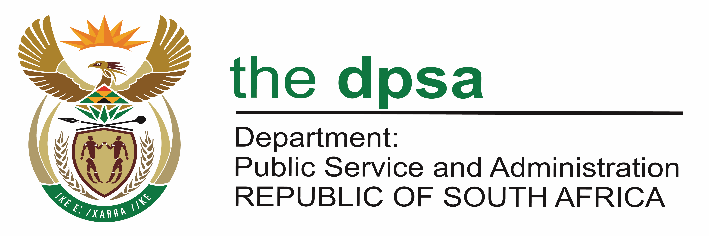 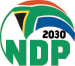 “Growing South Africa together for a 
capable and ethical Public Service”
18
PUBLIC ADMINISTRATION MANAGEMENT AMENDMENT BILL, 2023
19
The achievement of a cohesive, and synergised public administration was envisaged through the Single Public Administration initiative, which formed the central basis of the Principal Act.
The initial view to having a single piece of legislation that regulates all spheres of government is replaced with a view  on leveraging of existing legislation with better coordination across Government.
To this extent, and while recognising the distinctiveness, interdependence and interrelatedness of the spheres of Government, it is proposed that-
A process of engagement to align norms and standards across the public administration within the framework of existing laws will be undertaken;
The areas in the Principal Act that have posed implementation challenges are hereby proposed to be amended;
Critical areas not catered for in legislation, but which are necessary for the achievement of a public administration contemplated in Chapter 10 of the Constitution of the Republic of South Africa, 1996, are hereby introduced and to some extent apply to public entities
CLAUSE 1- DEFINITIONS
20
Definitions have been inserted or amended for ease of interpretation and clarification-
head of institution refers to a HOD of a national or provincial department or a municipal manager in respect of a municipality;
Labour Relations Act and Municipal Systems Act have been inserted to provide full citations;
national government component, organ of state, organised local government, provincial department, provincial government component, public administration, public entity and public service are defined to align with already defined concepts in other laws to avoid unnecessary confusion.
CLAUSE 2-AMENDMENT TO SECTION 5 OF THE PRINCIPAL ACT
21
The Public Service Act and the Local Government: Municipal Systems Act, 2000 deal with transfers within the public service and within a municipality respectively. 
The Principal Act is therefore amended to retain powers in the above Acts while providing for transfer of employees between the public service and municipalities and between individual municipalities. This is to ensure the mobility of employees across the spheres of government where human resource deficiencies exist or where operational requirements necessitate.
Noting that these transfers may have an impact on the personal life of employees and affect their rights, these transfers will require the consent of employees and cannot adversely affect an employees conditions of service, unless the employee agrees otherwise.
CLAUSES 3 AND 4-AMENDMENT TO SECTIONS 5 AND 7 OF THE PRINCIPAL ACT
22
Clause 3- Secondments
Clause 3 seeks to amend section 6 of the Principal Act to the extent that a requirement that secondments must be operationally justified is included. This provision seeks to ensure that secondments must not hamper or detrimentally affect the operations of institutions. 

Clause 4- Transfer of employees upon transfer or assignment of functions
Clause 4 repeals section 7 of the Principal Act to avoid duplication.
The transfer of functions and the transfer of employees affected by the transfer of functions and legislation across institutions is regulated in terms of the Constitution and the Municipal Systems Act.
Provision is made in the repeal clause to retain section 14(4) of the Principal Act which regulates transfers of functions in the public service.
CLAUSE 5-AMENDMENT TO SECTIONS 8 OF THE PRINCIPAL ACT
23
Clause 5 amends section 8 of the Principal Act dealing with conducting business with the State-

The reference to State is amended to refer to organ of state to align with the terminology across the Act (referred to in section 6 and 15 of the Principal Act) and a definition for organ of state is inserted for clarity. 
The definition of Director is provided to align with the definition in terms of the Companies Act, 2008. This will include a Director of state-owned company, a private company , a personal liability company, a public company and a non-profit company. 
The prohibition creates unintended consequences that may impair the ability of the State to fulfil its obligations and this is alleviated by the proposed amendment to- 
clarify that employees appointed ex-officio on boards are not construed within the scope of the prohibition; and 
empower the Minister to determine that certain transactions between the State and an employee are not construed as “conducting business with an organ of state”.
CLAUSE 6-NEW PROVISION SECTION 8A ON POST EMPLOYMENT RESTRICTIONS
24
To insert a new section 8A to address the conduct of employees or former employees who participate in the award of work to service providers.
This provision seeks to prohibit an employee, who was part of the awarding of work over the prescribed amount, either through setting criteria, evaluation, adjudication, recommendation or approval, from accepting employment with that service provider or any gratification from that service provider for a period of 12 months; 
The provision also places an obligation on the service provider to not employ the employee or engage the employee to provide any service for remunerations whether in money or kind.
This provision will apply regardless of whether the employee remains an employee during this period or leaves.
Service providers or employees who contravene this provision are guilty of an offence and on conviction liable to a fine of R1 million or such amount determined by the Minister of Justice.
CLAUSE 7-AMENDMENT TO SECTION 9 OF THE PRINCIPAL ACT
25
Clause 7- Disclosure of financial interests

For purposes of section 9, the definition of employee has been inserted to include persons contemplated in section 12A of the Principal Act and persons performing similar functions in a municipality. This is a technical amendment as this is currently provided for but necessitated as a result of the amendment in clause 5.
CLAUSES 8-9-AMENDMENT TO SECTIONS 10-11 OF THE PRINCIPAL ACT
26
Clause 8- Capacity development by institutions 

To amend section 10(2) of the Principal Act to provide that departments must, within their available budget, provide for compulsory training that is directed by the Minister to address developmental needs of categories of employees.

Clause 9- National School of Government

To amend section 11 of the Principal Act to create the National School of Government as a national department (as it is currently) as opposed to it being created as a higher education institution whilst still empowering the National School of Government to provide education and training to employees in all spheres of government, including municipalities.
A clause is inserted to ensure that the NSG will provide the compulsory education and training and the costs thereof must be borne by individual departments, subject to their available budgets.
NSG will provide education and training to public entities upon request.
Provision is made for NSG to provide programmes and courses and to issue qualifications, part qualifications or certificates, subject to the NQF Act.
CLAUSES 10-11-AMENDMENT TO SECTIONS 12-13 OF THE PRINCIPAL ACT
27
Clause 10- Directive by Minister relating to education

To repeal section 12 of the Principal Act following the amendment in clause 9. 

Clause 11-  Compulsory education requirement for employment

To amend section 13(1) of the Principal Act to remove the unnecessary burden placed on the Cabinet in the determination of prerequisite and/or mandatory education and training.
CLAUSES 12-13-AMENDMENT TO SECTIONS 16-17 OF THE PRINCIPAL ACT
28
Clause 12-  Minimum norms and standards 

To repeal section 16(2) of the Principal Act. This will allow the Minister for the Public Service and Administration to issue norms and standards in respect of the promotion of values and principles contemplated in section 195 of the Constitution to be done through regulations following the processes contemplated in section 18 of the Principal Act. 


Clause 13- Office of Standards and Compliance

To amend section 17(7) of the Principal Act to remove reference to “and its members”. Section 17(7) of the Principal Act requires the Minister responsible for the Public Service and Administration to prescribe the powers of the Office and its members. The Principal Act does not provide for functions of individual members and therefore it is proposed that it is not necessary for powers of members to be prescribed.
CLAUSE 14- NEW PROVISIONS 17A AND 17B
29
17A Removal of disparities in public administration
The proposed section 17A seeks to address the removal of unjustifiable disparities across the public administration, including public entities.
 Section 17A provides a process for the Minister to, after consultation with the relevant Minister responsible, prescribe norms and standards to establish the upper limits or remuneration and conditions of service for employees who do not fall within the scope of the relevant bargaining council and to prescribe steps to remove unjustifiable disparities among employees in and across institutions and public entities provided that such steps must not reduce the salary of an employee unless provided for in an Act of Parliament or collective agreement.

17B Mandate for determination of conditions of service with financial implications
provides for the coordination of mandating processes for collective bargaining in the public administration, including public entities; 
provides that no employer may enter into a collective agreement without a mandate from the Committee of Ministers (COM);
COM is defined;
rovides for an intergovernmental forum to be established by COM- including SALGA, Premiers, Deputy Ministers to ensure that such parties are consulted in these processes.
definition of conditions of service is provided for clarity; and
provides that the COM must take into account affordability and any other factors prescribed by the Minister in consultation with the Minister of Finance.

Principles adopted in the drafting of these provisions-
 These provisions are subject to the LRA and any collective agreements;
They do not seek to interfere with existing collective bargaining structures and processes and must be separated from bargaining outcomes. It seeks to strengthen the way the state coordinates itself and manages its finances to ensure that certain sectors are not advantaged over others.
CLAUSE 15- AMENDMENT TO SECTION 18 OF THE PRINCIPAL ACT
30
Clause 15- Regulations

To amend section 18(2) of the Principal Act to provide for the making of regulations by the Minister for the Public Service and Administration, in so far as it relates to municipalities, in consultation with the Minister responsible for local government and the Minister of Finance, after consultation with organised local government. This is to align with the process currently adopted by the Local Government: Municipal System Act, 2000 regarding the issuing of regulations.
CLAUSE 16- AMENDMENT TO SCHEDULE TO THE PRINCIPAL ACT
31
Clause 16- Laws repealed or amended

To re-enact of section 14 of the Public Service Act to align with the amendment in clause 2.
 To amend section 2(2A) of the Public Service Act to align with the amendment in clause 14 relating to the COM.
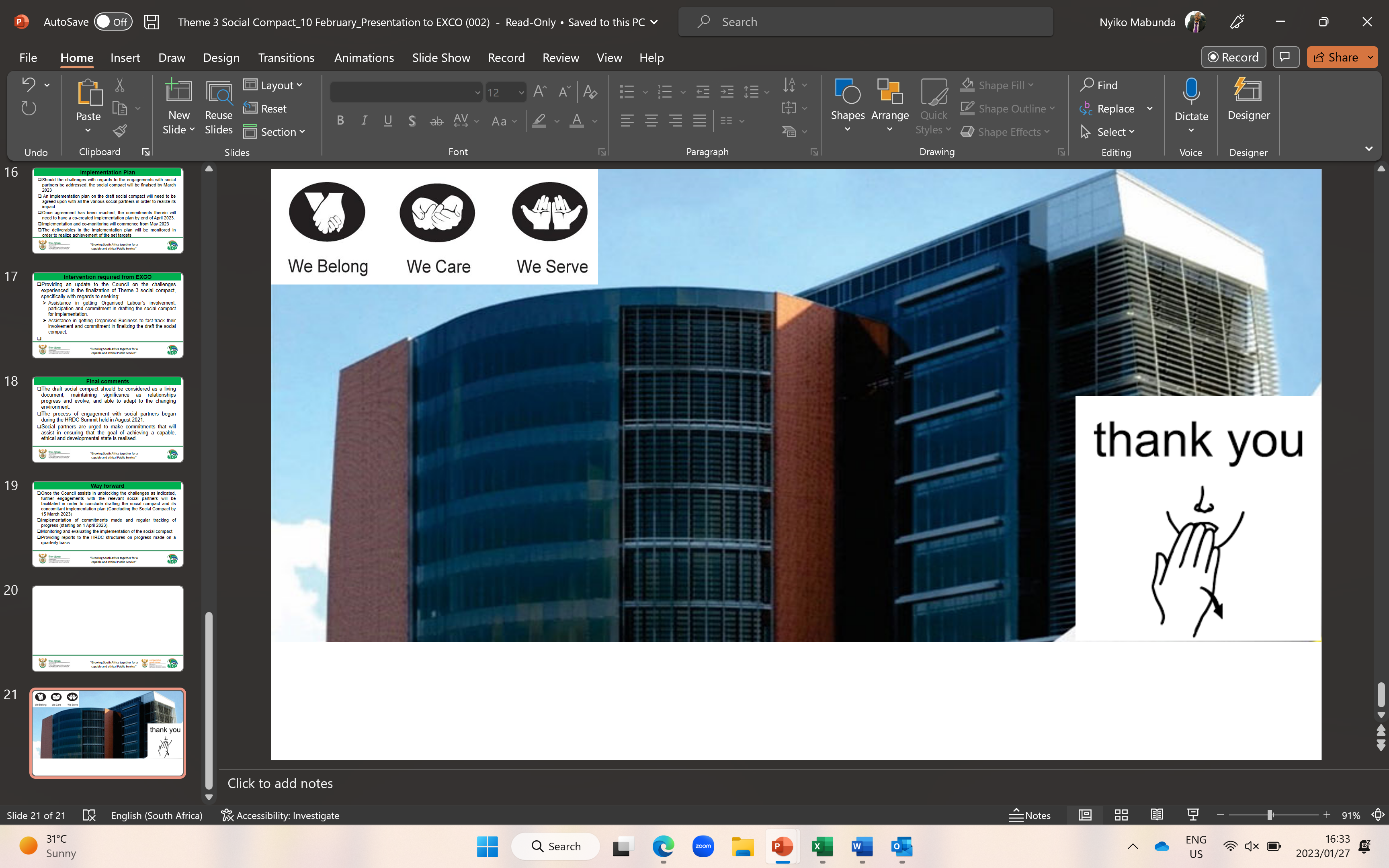 32